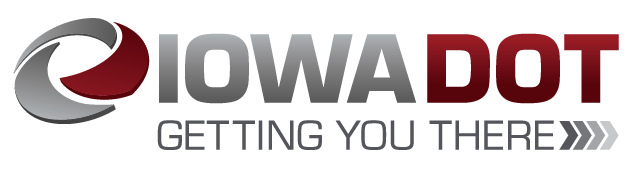 Highway-Railroad Crossing Safety Program 
IIJA Programming Changes
March 14, 2023
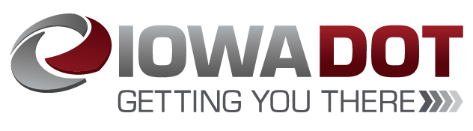 Program Information
FHWA Funding available for states to improve warning devices at railroad crossings. (23 USC Section 130)
Amount of appropriation funded by FHWA is determined by the number of public crossings in the state. Iowa received approximately $5.7 M annually.
Iowa currently has 4,864 public railroad crossings.
IIJA Changes to Highway-Railroad Crossing Safety Program
11/15/21: IIJA was passed and became law
The Infrastructure Investment and Jobs Act (IIJA) (Pub. L. 117-58, Sec. 11108. Railway-highway grade crossings contained changes to the Section 130 Railroad Crossing Safety program. 
Part 924 of title 23 of the Code of Federal Regulations (23 CFR Part 924), continues the annual set-aside for railway-highway crossing improvements under 23 USC 130(e). The funds are set-aside from the Highway Safety Improvement Program (HSIP) apportionment.
5/23/22: FHWA provided IIJA changes guidance to states
Included three key changes to the Highway-Railroad Crossing Safety Program (23 USC, Section 130)
Projects can be funded at 100% - (Presented to the Transportation Commission - August 2022)
Railroad crossing closure incentive match increases from $7,500 to $100,000 per railroad crossing. – (Presented to the Transportation Commission - August 2022)
Replacement of antiquated signal equipment can now be funded. (Presented to the Transportation Commission and advised that we would survey the railroads and come back to the Transportation Commission with a funding recommendation. – August 2022)
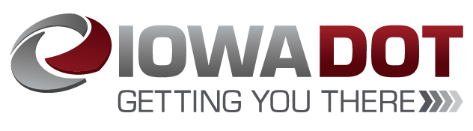 Replacement of Antiquated Equipment
We have received survey results from the top seven railroads with the most railroad crossings in the state.
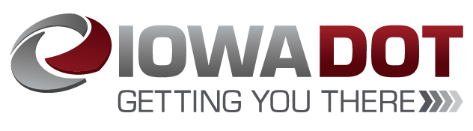 Replacement of Antiquated Equipment
IIJA did not increase the Section 130 annual appropriation
Existing Signal Maintenance Safety fund for $700,000
Goal to improve safety at passive railroad crossings
According to 49CFR, Part 234, (Grade Crossing Signl System Safety) once constructed, costs associated with the maintenance of the railroad crossing signals are the responsibility of the railroad.
There are 2,264 passive railroad crossings in Iowa.
Priority is to signalize passive railroad crossings
Survey of railroads indicated that 643 railroad crossings in Iowa have antiquated equipment
The cost to replace all of the components for antiquated railroad crossing signal systems would be $183,255,000, based on an average cost of $285,000 for each railroad crossing
[Speaker Notes: At an average cost of $350,000 each to install signals, the total cost would be $792,400,000, and take 139 years at the current annual appropriation level.]
Recommendation
The Modal Transportation Bureau recommends that antiquated railroad crossing signal equipment not be funded as stand-alone projects. 
If antiquated signal equipment at an adjacent railroad crossing prevents the upgrade of a Section 130 funded project because the two railroad crossing systems would not be able to communicate; then upgrading the antiquated signal equipment at the adjacent railroad crossing to communicate with the project railroad crossing would be permissible.
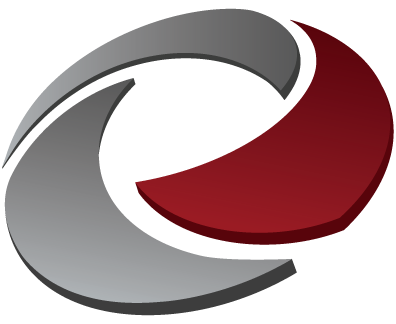 QUESTIONS?
Kristopher Klop
Manager, Highway-Rail Crossing Programs
kristopher.klop@iowadot.us